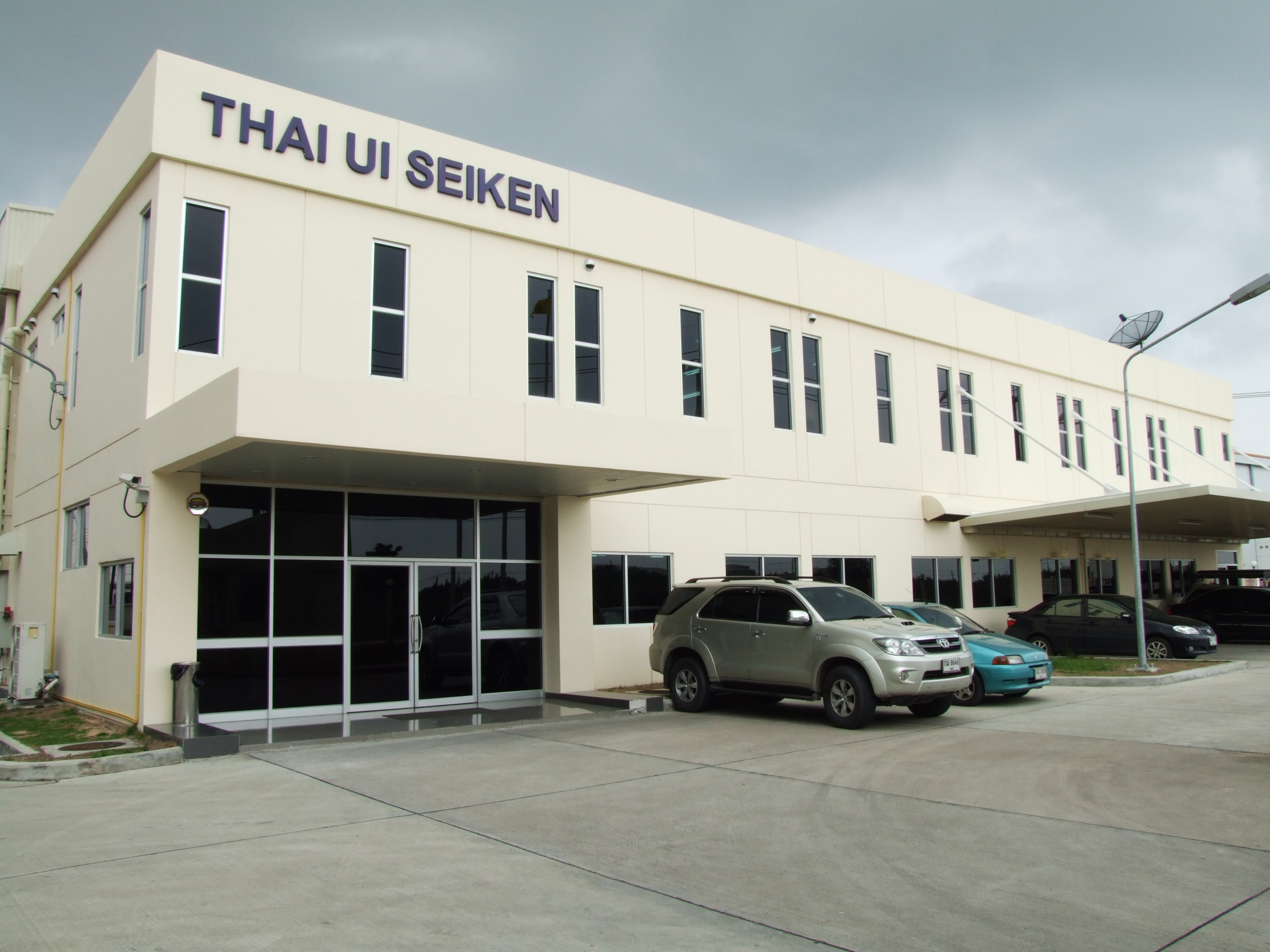 Quality Assurance
On time delivery
COMPANY PROFILE
No inferior goods
STAMPING&METAL PART PROCESSING
COMPANY INFORMATION
Thai Ui Seiken established in 1996 we are a manufacture of electric parts, automotive parts, Assembly parts, Progressive Die ,Single Die and Compound Die. We are affiliated with Hitachi Compressor at Ayutthaya province and other. We moved our factory to Amata City Chonburi Industrial Estate in 2004 and run production mid year. We have produced highest quality products and provide the best service to ensure customer satisfaction.
COMPANY OVERVIEW
Capital   : Capital increase Baht 7 Million  
Establish : December 1988
Area   : 3,320 SQM 
Founder & Chairman  : MR.TETSUO UI 
President  : MR.HIDEHIKO FUKUDA
Employees : 80 Persons (include 5 Japanese)
Maximum capacity : 10 million pieces per Month.
Production : Stamping part process  mark to progressive and single die and assembly parts
Certification : ISO9001, IATF16949, GREEN INDUSTY II (GI II)
KEY PEOPLE
PRESIDENT
MARKETING MANAGER
MR. HIDEHIKO FUKUDA
MS. PATCHARA ROSCHUN
FOUNDER & CHAIRMAN
MANAGING DIRECTORS
MR. TETSUO UI
MR.HISAO  YAMAGUCHI
AWARD
2007Y
2012Y
2010Y
2015Y
2014Y
2015Y
2016Y
2017Y
2018Y
Our award, speaks for our quality
AWARD
2019Y
2023Y
2022Y
2020Y
Our award, speaks for our quality
MAIN CUSTOMER
Automotive part 
16%
KEY PRODUCTS
Automotive part
Electronic part
Electronic part
84%
DCI
33%
MARKET ANALYSIS
SCI
44%
GAT
6%
TSM
6%
CPP
0.5%
Sawafuji
3%
Tenma
2%
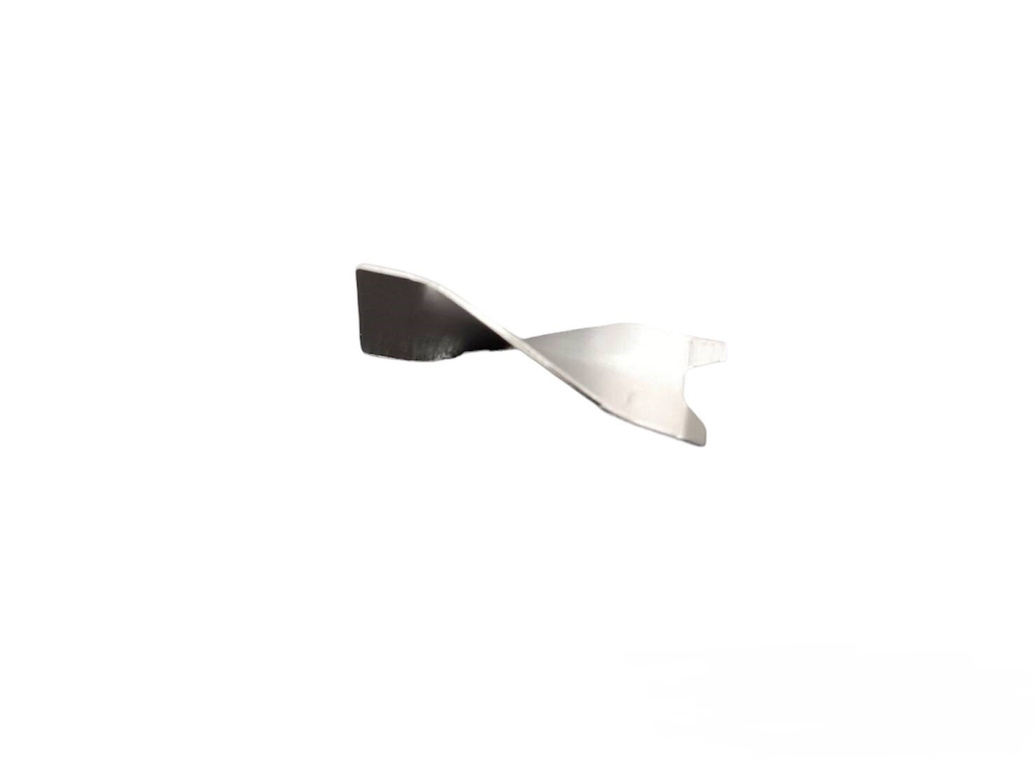 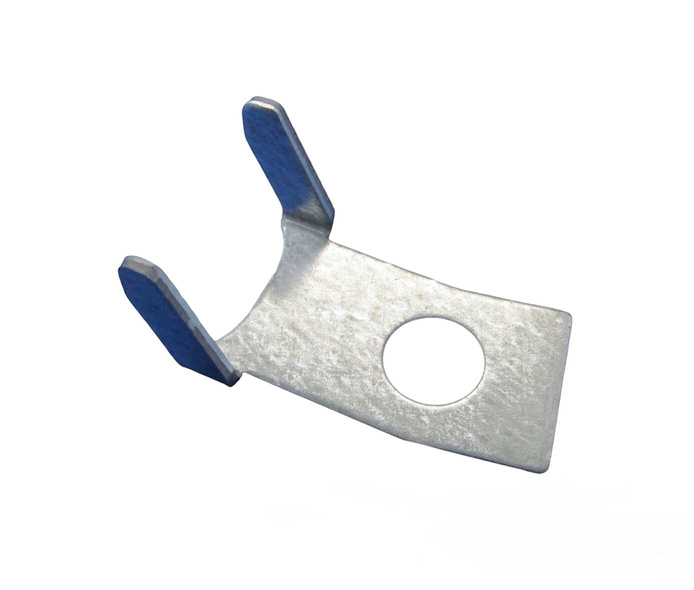 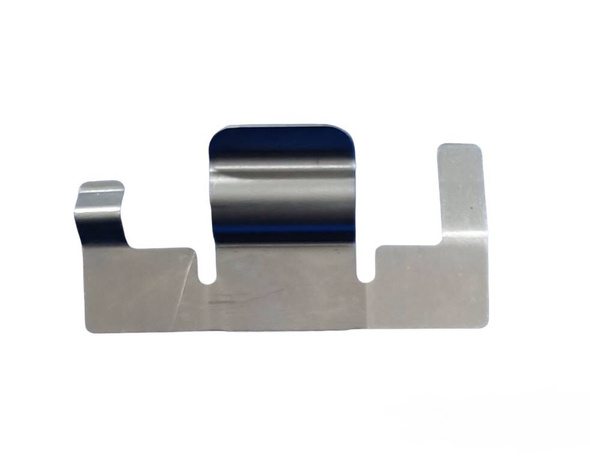 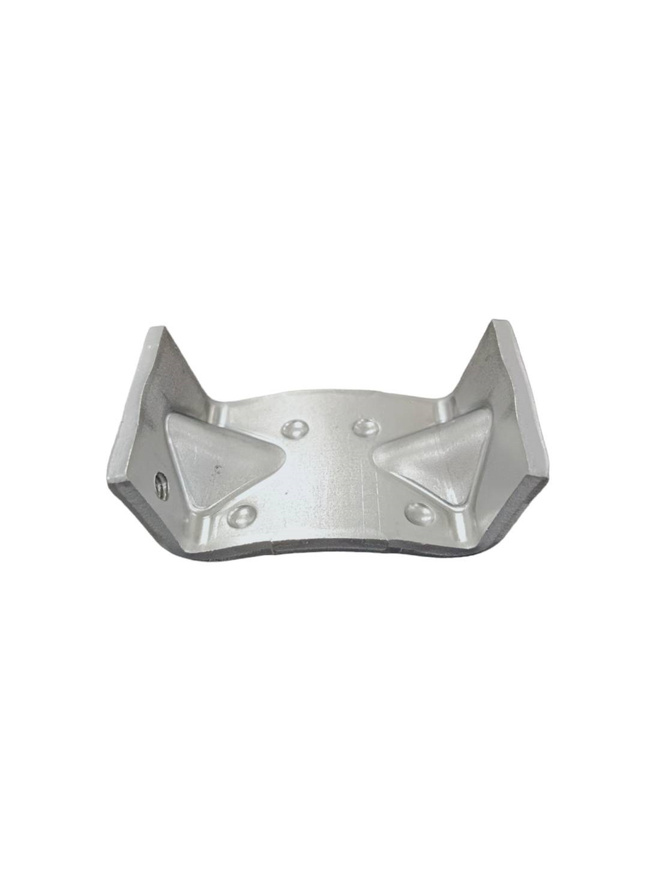 PRODUCT
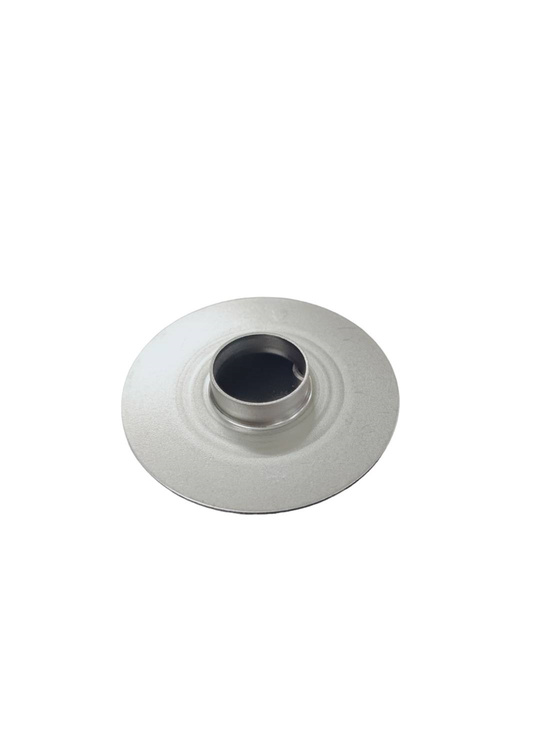 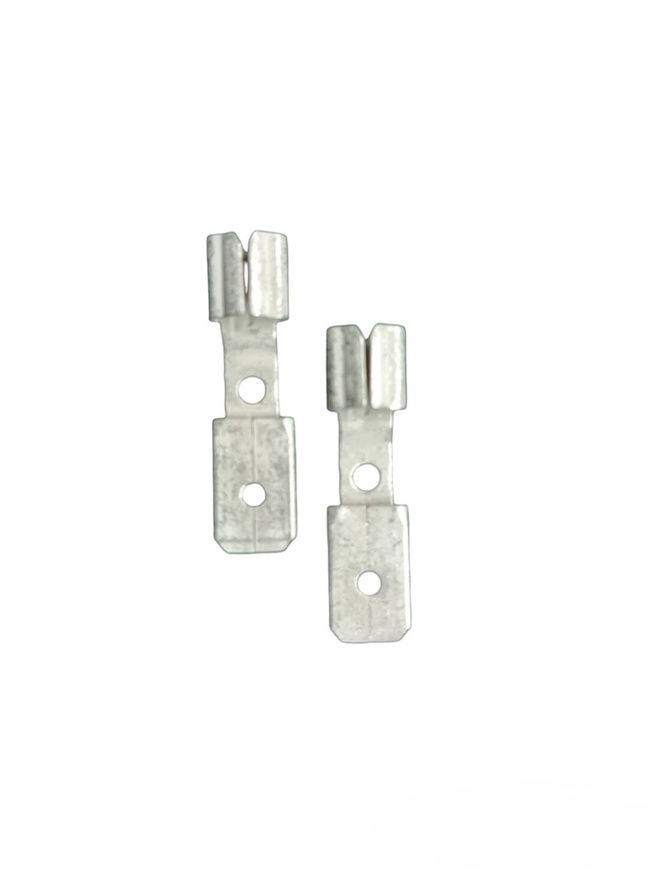 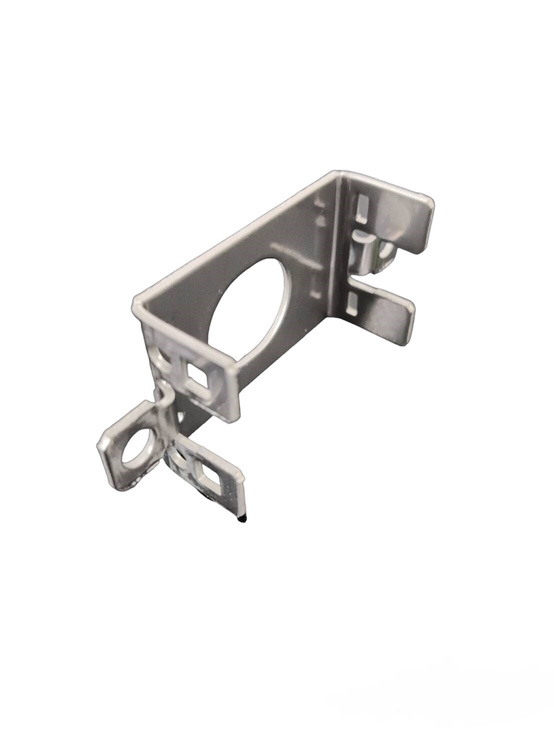 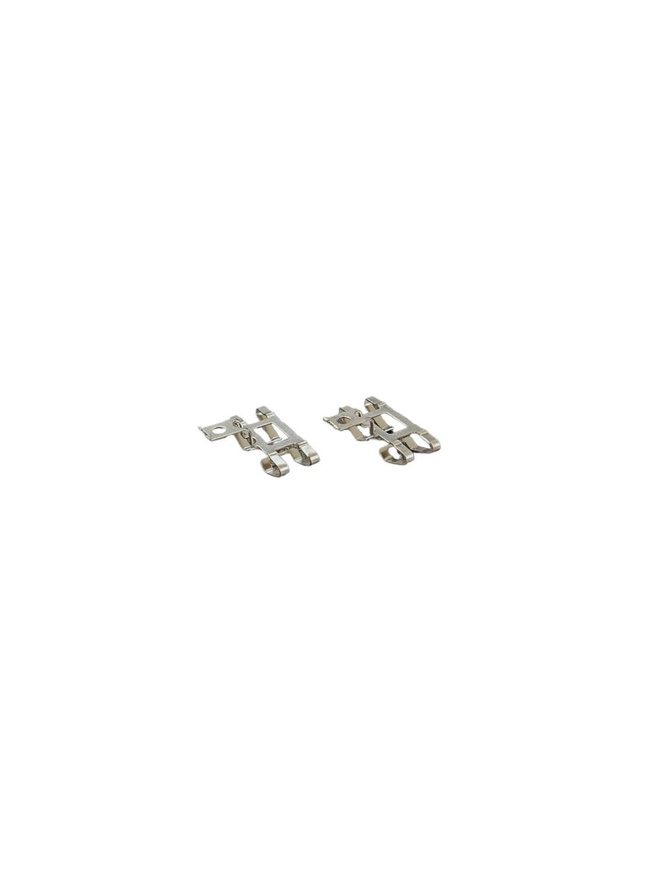 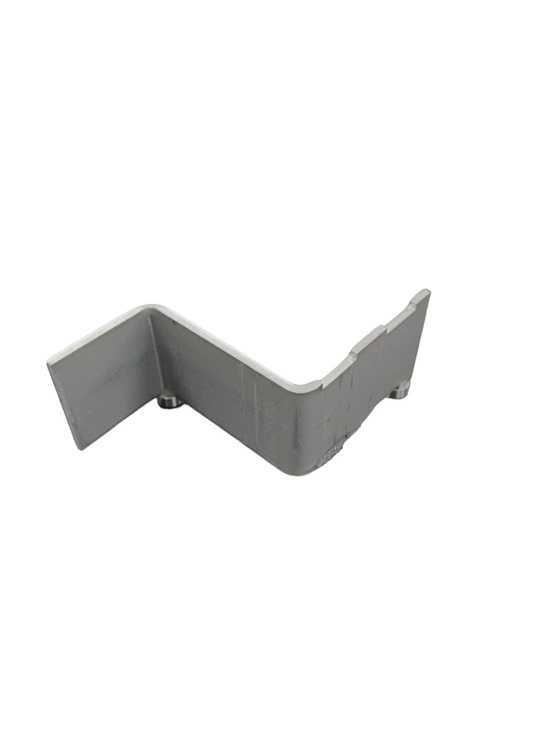 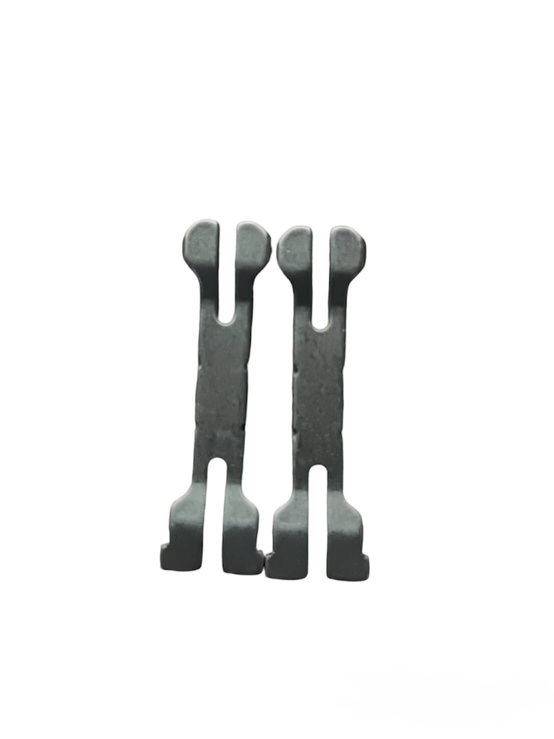 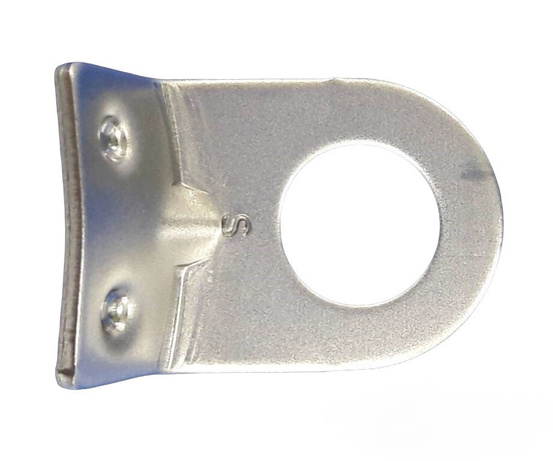 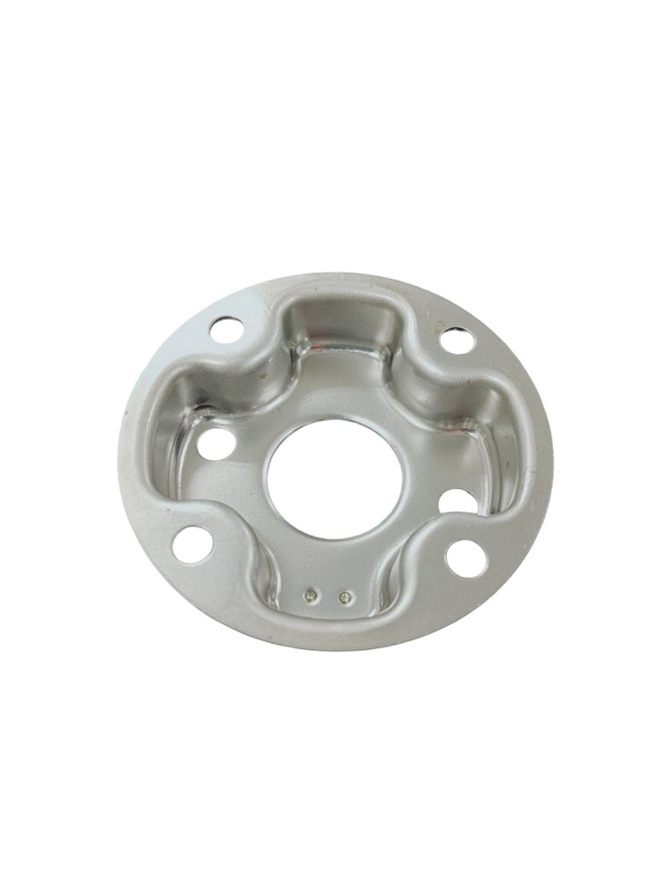 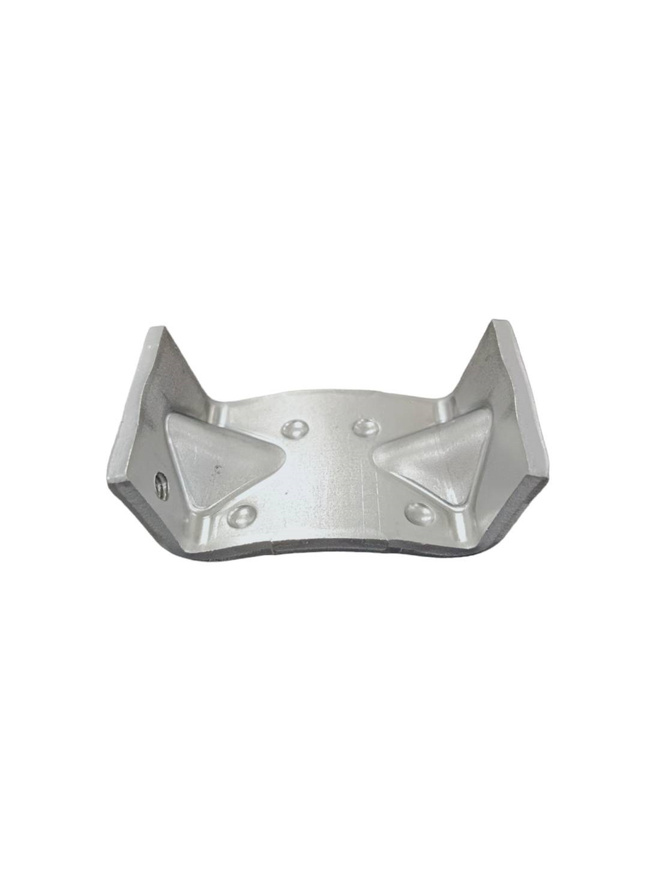 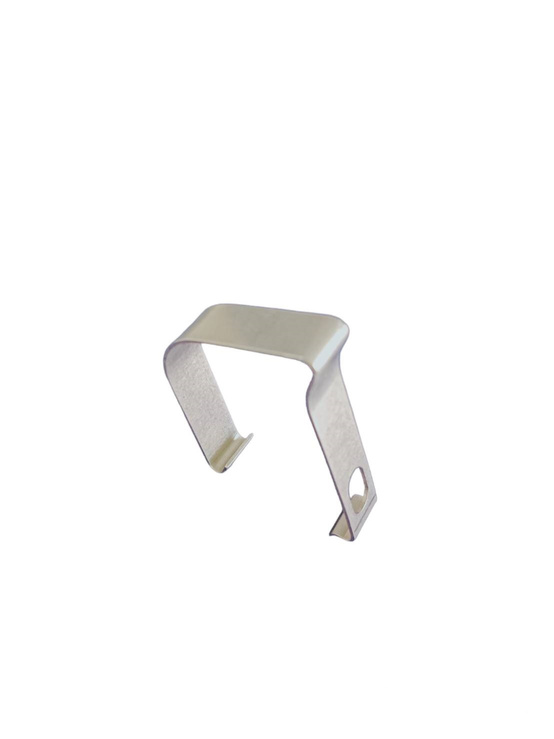 PRODUCT
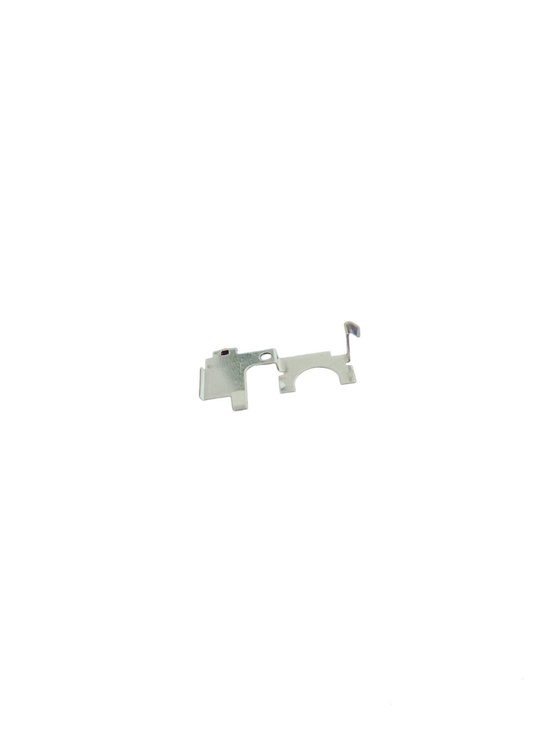 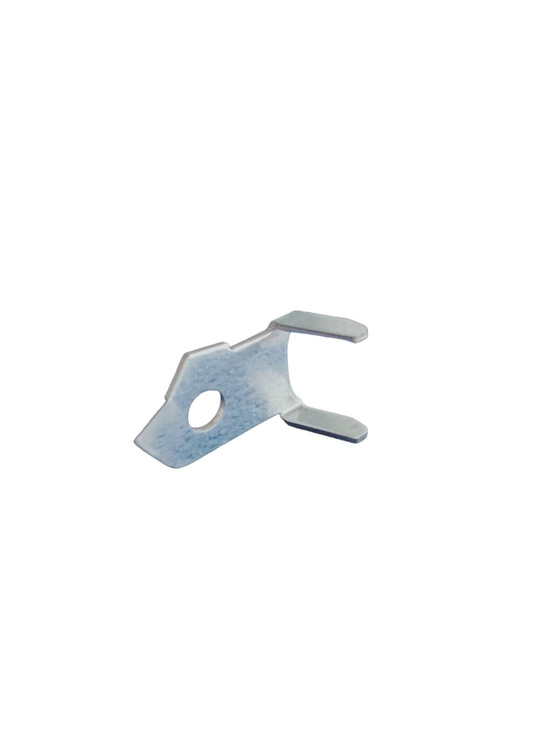 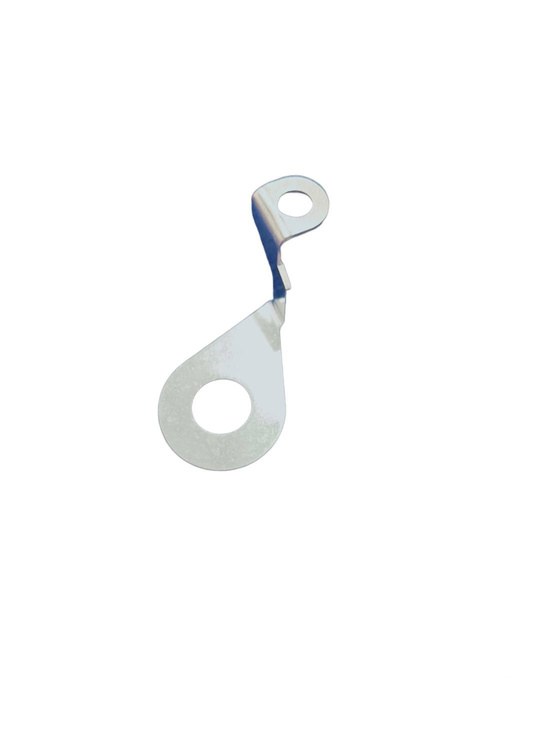 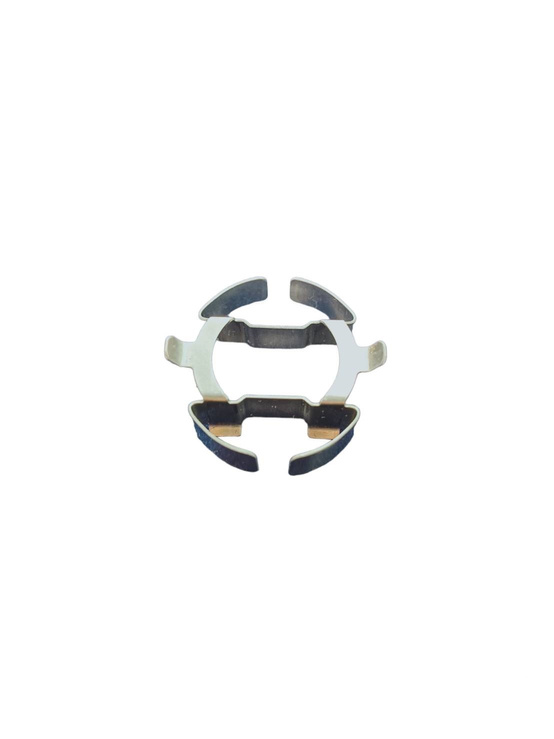 OUR SUPPLIER
OUR MACHINE
OUR MACHINE
MACHINE SHOP
Wire cut
CNC Milling
Aero Lap
Milling Machine
Progressive Die
Grinding Maching
Mold desing
Lathe Maching
MEASURING EQUIPMENTS
Image dimension measurement
Imcroscope
Non contact
Profile projector
Contour & Roughness
CONTACT
Thai ui seiken Co.,Ltd
700/195Amatacity Chonburi  Industrial Estate Moo 1 Tambol Bankao Amphur Panthong Chonburi 20160  
Tel.(66) 0-3846-8431-39
Fax.(66) 0-3846-8440
www.thaiuiseiken.com
MR. HIDEHIKO FUKUDA, President :Ext. 111
MS. PATCHARA ROSCHUN Makting MGR
SALE : Ext. 102,123
QA/QC : Ext. 117,120
Engineer: Ext. 111
Accountion : Ext. 108
Purchasing: Ext. 103,104,107
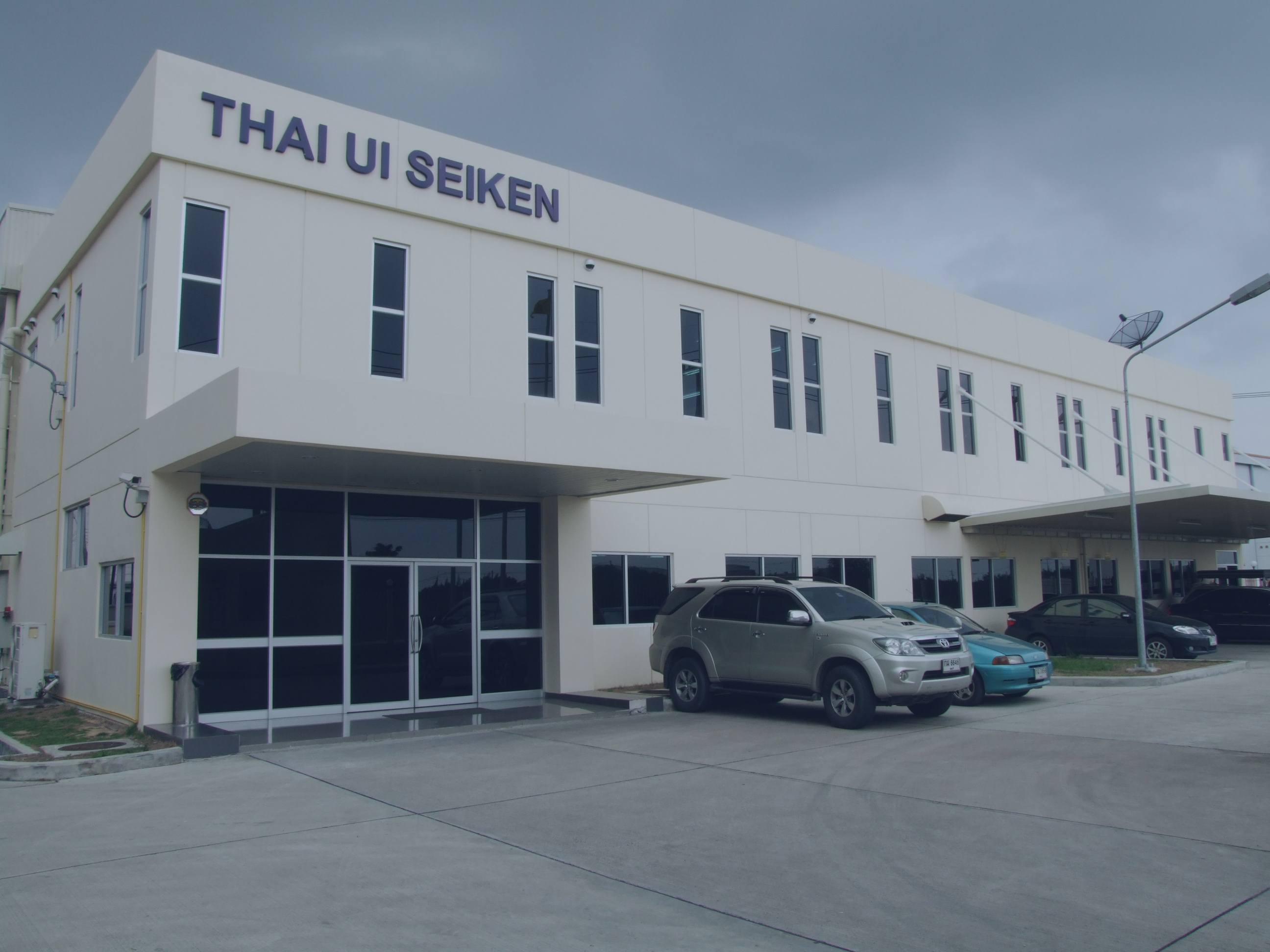 OFFICE
Thai ui seiken Co.,Ltd
700/195Amatacity Chonburi  Industrial Estate Moo 1 Tambol Bankao Amphur Panthong Chonburi 20160  
Tel.(66) 0-3846-8431-39
Fax.(66) 0-3846-8440
THANK YOU
www.thaiuiseiken.com
We look forward to working with you.